Q:系统运行方式，线路故障类型对保护灵敏性有影响吗？如何影响？
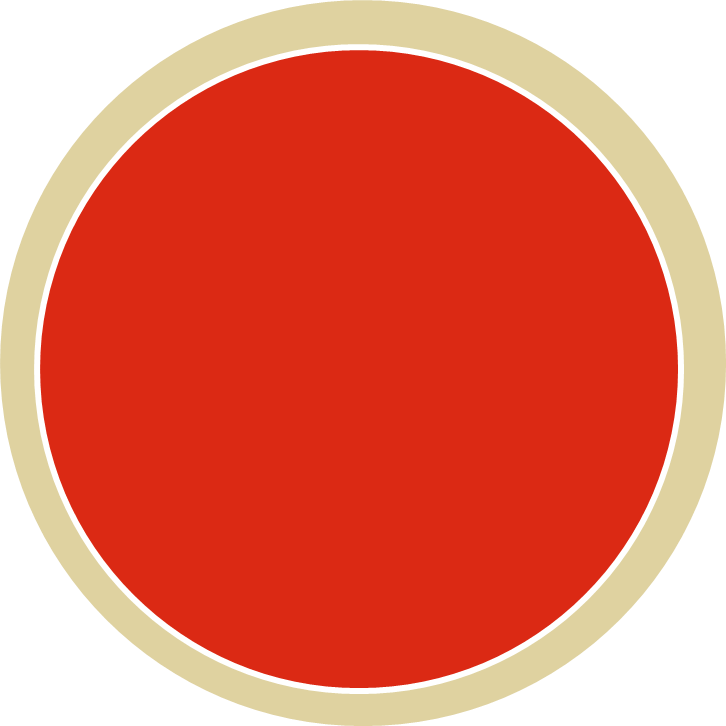 主讲人：王译庆
[Speaker Notes: 更多免费教程和模板请访问：www.quppt.com]
目录
系统运行方式有哪些？
线路的故障类型有哪些？
什么是灵敏性？
结 论
[Speaker Notes: 更多免费教程和模板请访问：www.quppt.com]
系统运行方式有哪些？
最大运行方式，是系统在该方式下运行时，具有最小的短路阻抗值，发生短路后产生的短路电流最大的一种运行方式。

最小运行方式，是系统在该方式下运行时，具有最大的短路阻抗值，发生短路后产生的短路电流最小的一种运行方式。
[Speaker Notes: 更多免费教程和模板请访问：www.quppt.com]
线路的故障类型有哪些？
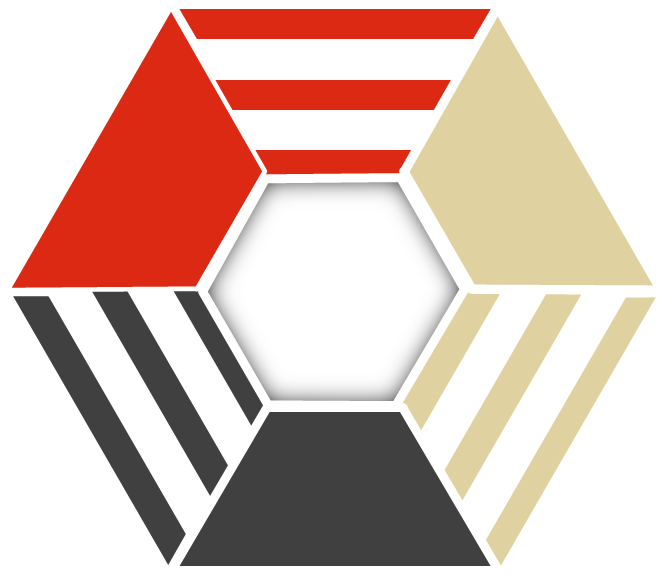 相间短路、接地故障、
匝间短路、断线、失步、失磁、过励磁
保护的灵敏性
继电保护的灵敏性，是指对于其保护范围内发生任何故障或不正常运行状态的反应能力。保护装置的灵敏性通常用灵敏系数来衡量，它主要取决于被保护元件和电力系统的参数和运行方式。

灵敏系数=实际反应范围/设定的反应范围
灵敏系数=保护范围内发生金属性短路时保护所反应的故障量的计算值/保护装置的动作整定值
结论
当系统为最大运行方式时，瞬时电流速断的保护范围最大；当出现最小运行方式下的两相短路时，瞬时电流速断保护范围最小！
谢 谢